gibanja veličanstvenog “trećeg kamena od sunca”
Željeznička tehnička škola Moravice
(3. razred – Martina Štimac)

Voditeljica projekta: Željka Vrcelj, prof.


15. festival znanosti,
“Škole za škole” 
Rijeka, 28. travnja 2017.
suradničko  učenje
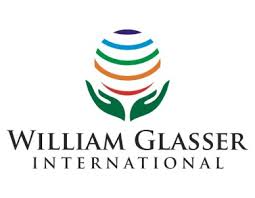 konstruktivistički pristup učenju – razvojna perspektiva poučavanja

problemski zadaci – stvarne situacije (praktični radovi)

intelektualna radoznalost učenika, kreativni potencijali, istraživački duh
kritičko i analitičko razmišljanje

pozitivna ovisnost
interakcija i komunikacija
individualno i društveno iskustvo u procesu učenja
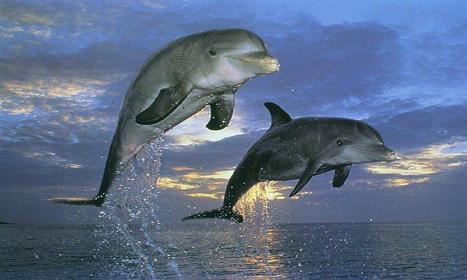 zemlja
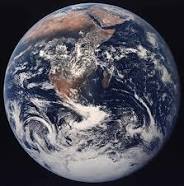 treći planet od Sunca
najveći od stjenovitih planeta
atmosfera bogata kisikom
tekuća voda na površini
jedini (?) na kojem se razvio život
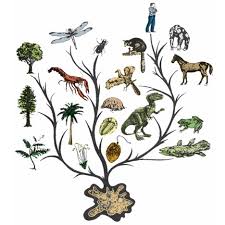 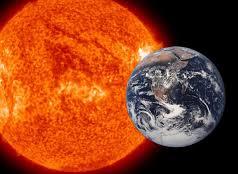 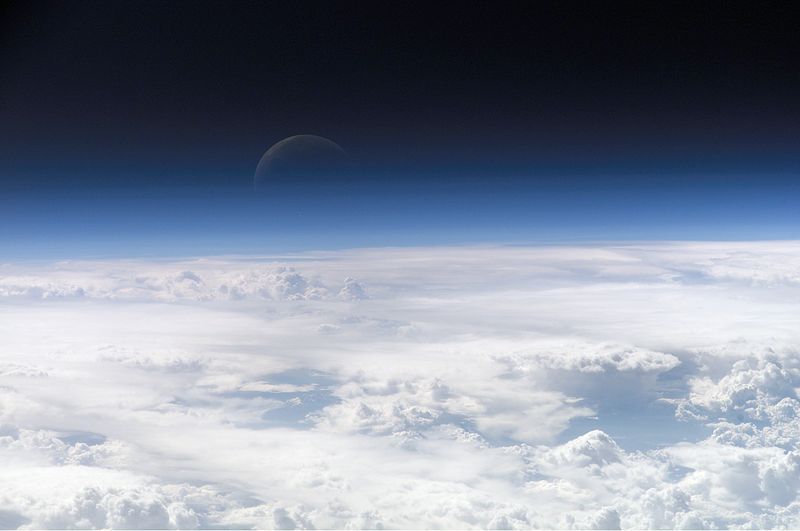 zemljina  rotacija
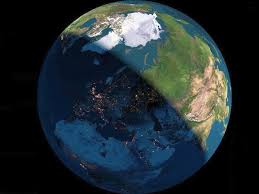 izmjena dana i noći
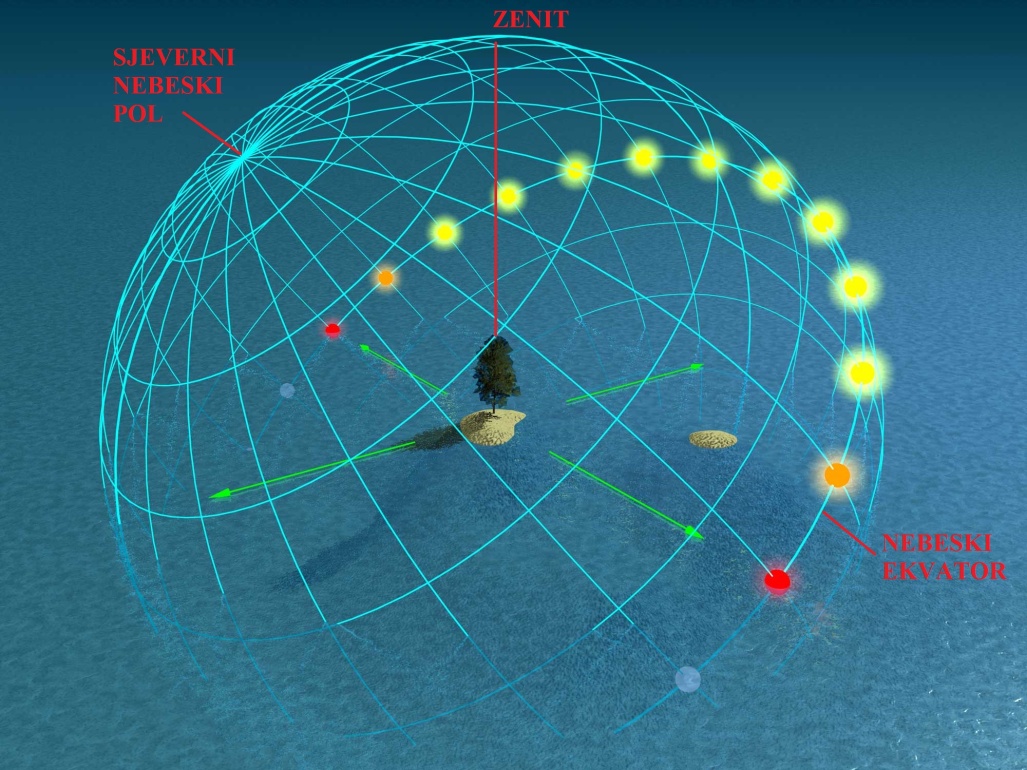 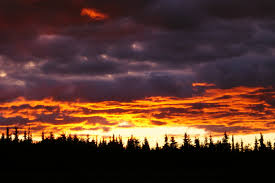 zemljina  revolucija
promjena godišnjih doba
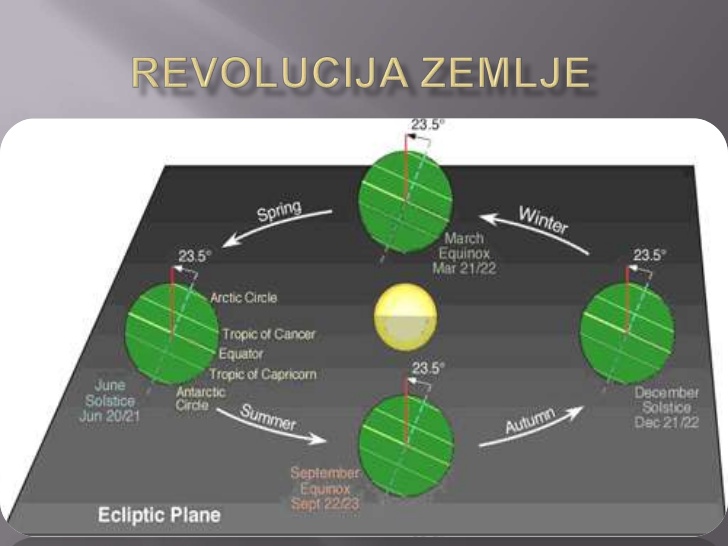 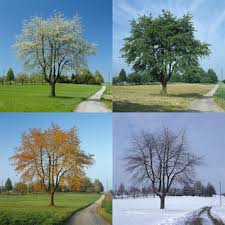 gibanja  zemlje
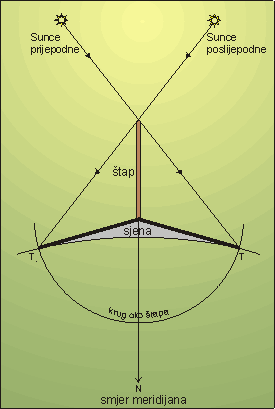 poster






		  Gnomon
gnomon
doba dana – sunčana ura
položaj mjesnog meridijana (smjer sjever – jug); preostale strane svijeta
pravo Sunčevo podne
visina Sunca nad horizontom tijekom dana
visina Sunca u kulminaciji kroz godinu
zemljopisna dužina mjesta opažanja
zemljopisna širina mjesta opažanja
nagib ekliptike prema nebeskom ekvatoru
određivanje  položaja  mjesnog  meridijana
Moravice
M 1 : 3
15. veljače 2017.
L = 18 cm
t = 12 h 15 min → 
	lmin = 29,25 cm
L – duljina štapa
t – vrijeme mjerenja
lmin – duljina najkraće 	 	  sjene štapa
određivanje  visine  sunca  nad  horizontom  –  1
Moravice
M 1 : 5
15. veljače 2017.
t = 12 h 15 min
vmax = 31°30'
vmax – visina Sunca u    	   kulminaciji
određivanje  visine  sunca  nad  horizontom  –  2
graf ovisnosti visine sunca u kulminaciji o datumu mjerenja
graf  visine  sunca  tijekom  dana
određivanje  trenutka  pravog podneva
15. 2. 2017.

j = - 14 min 13 s  (jednadžba vremena)  
   = 12 h – j = 12 h 14 min 13 s
			 (srednje Sunčevo vrijeme)                      	
λMoravice = 15°2´53˝ = 1 h 12 s 
				     (zemljopisna dužina)
			15°     1 h 
Δλ = | n · 15° –  λ | = 12 s  ,    n = 1 (broj zone)
SEV =     –  Δλ = 12 h 14 min 1 s (trenutak pravog 			   podneva prema SEV – u)
graf trenutaka pravog podneva
graf trenutaka pravog podneva u Moravicama tijekom godine
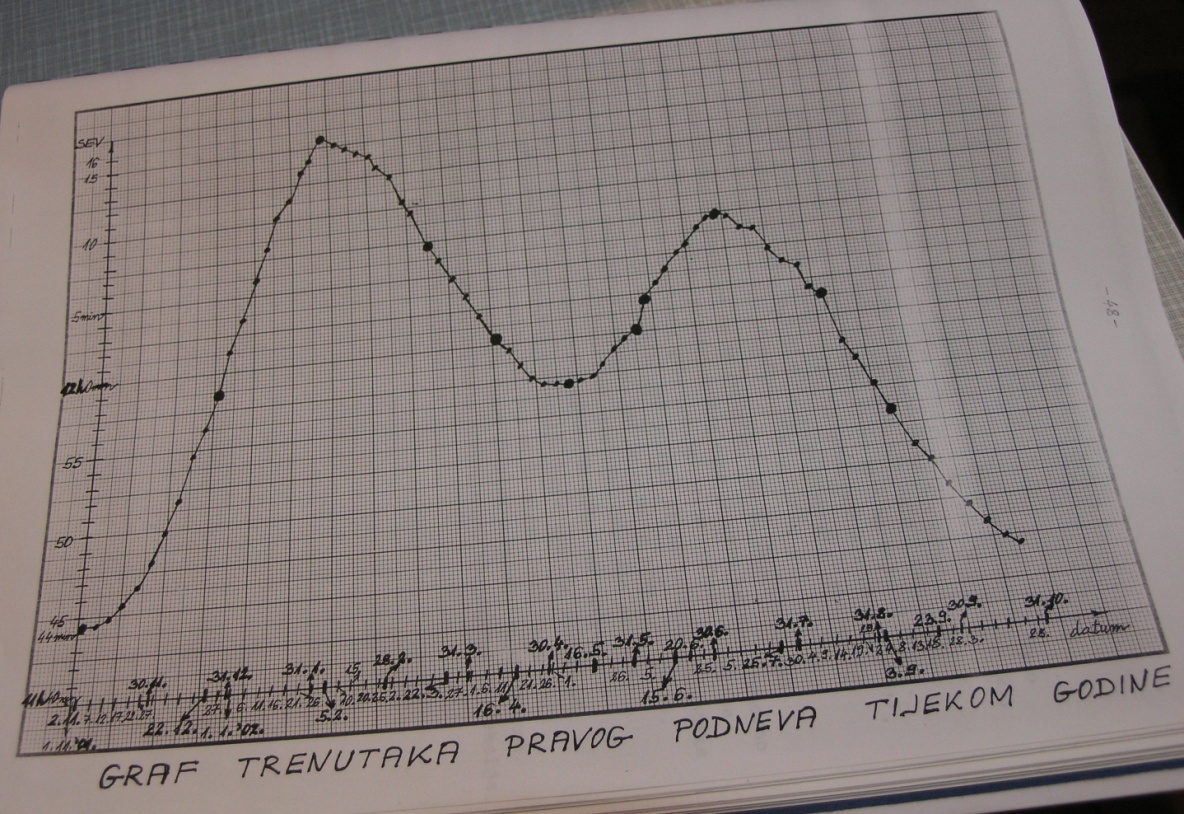 pravo i srednje podne – moravice (1)
27. 12., 16. 4., 15. 6. i 3. 9.  –  SEV ≈ 12 h  →  pravo i srednje podne se podudaraju
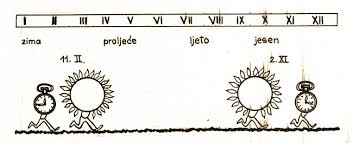 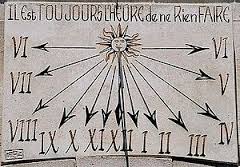 pravo i srednje podne – moravice (2)
2. 11.  –  SEV = 11 h 43 min 24 s  →  pravo podne brza, tj. stiže 16 min 36 s ranije
16. 5.  –  SEV = 11 h 56 min 6 s  →  pravo podne brza, tj. stiže 3 min 54 s ranije
5. 2.  –  SEV = 12 h 14 min 46 s  →  pravo podne zaostaje, tj. stiže 14 min 46 s kasnije
25. 7.  –  SEV = 12 h 6 min 15 s  →  pravo podne zaostaje, tj. stiže 6 min 15 s kasnije
pravo i srednje podne – moravice (3)
22. 3.  –  SEV = 12 h 7 min 1 s  →  pravo podne zaostaje, tj. stiže 7 min 1 s kasnije
20. 6.  –  SEV = 12 h 1 min 4 s  →  pravo podne zaostaje, tj. stiže 1 min 4 s kasnije
23. 9.  –  SEV = 11 h 52 min 30 s  →  pravo podne brza, tj. stiže 7 min 30 s ranije
22. 12.  –  SEV = 11 h 57 min 55 s  →  pravo podne brza, tj. stiže 2 min 5 s ranije
pravo i srednje podne – moravice (4)
pravo podne ne podudara se sa srednjim

Sunce se ne giba jednoliko po ekliptici – ne prelazi svakog dana jednake kutove → Zemlja se po eliptičnoj putanji giba promjenljivom brzinom (zimi se giba brže oko Sunca nego li ljeti, jer je zimi bliže Suncu)
pravo i srednje podne – moravice (5)
pravo podne ne podudara se sa srednjim

ekliptika se ne podudara s nebeskim ekvatorom (nagnuta je prema ekvatoru) → Sunce mijenja kutnu udaljenost od ekvatora – osim što se giba paralelno s ekvatorom, giba se i u smjeru okomitom na ekvator
pravo i srednje podne – moravice (6)
pravo podne ne podudara se sa srednjim

proljetni i jesenski ekvinocij → Sunce sporije odmiče na istok (dnevni pomaci na sjever ili jug od ekvatora tada su najveći)
ljetni i zimski solsticij → Sunce se giba paralelno s ekvatorom

kada bi se Sunce ekliptikom i gibalo ravnomjerno, njegova se projekcija na ekvator ne bi gibala ravnomjerno
zemljopisna  dužina  moravica
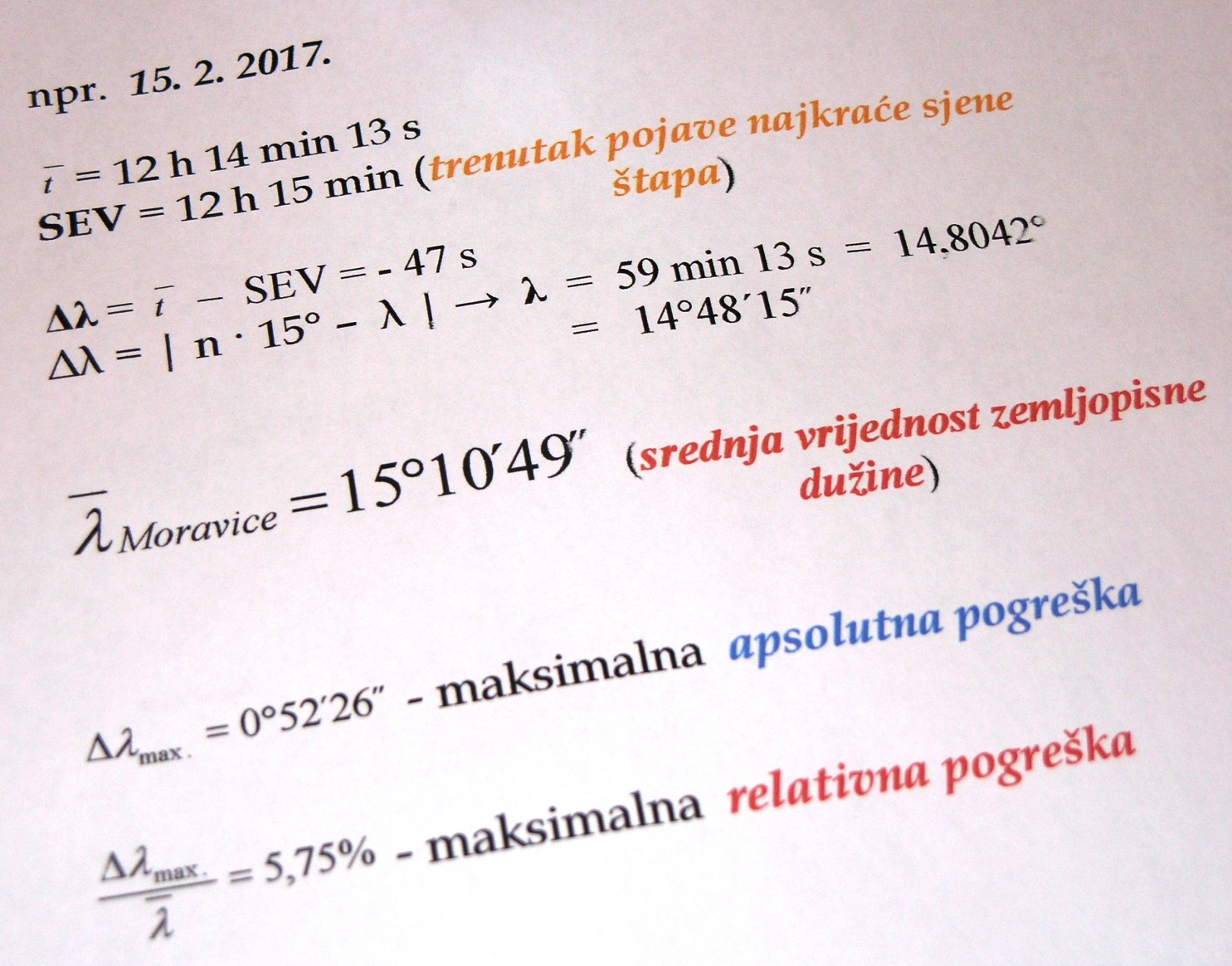 zemljopisna  širina  moravica – 1
zemljopisna  širina  moravica – 2
nagib ravnine zemljina ekvatora prema ravnini ekliptike – 1
nagib ravnine zemljina ekvatora prema ravnini ekliptike – 2
izlazak  i  zalazak  sunca
trenutak izlaska i zalaska Sunca u Moravicama
zemljopisna širina
deklinacija Sunca
azimut točke izlaska i zalaska
trajanje dana i sumraka (građanskog, nautičkog i astronomskog)
večernje rumenilo neba
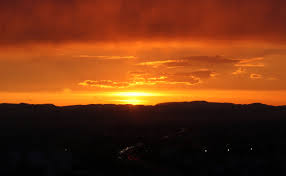 evolucija  života  na  zemlji  –  1
geološki stupac, tj. kalendar Zemljine povijesti
evolucija  života  na  zemlji  –  2
hvala  na  pažnji !
Veselimo se našim budućim susretima, 
ma gdje bili, 
i nekoj sretnoj zvijezdi!

   Pitanja ? ? ?

   e – mail: 
   tina.stimac51@gmail.com
   zeljka.vrcelj@skole.hr